Presentation notes
[Speaker Notes: Dec. 1 2023 Presentatino Notes

school at home vs. homeschool vs. heart school vs. learning AS YOU GO

choosing curriclulum is a struggle. Where do we start?

the role of technology

promote NOBTS homeschool -- it is what makes us unique!! people are LOOKING for homeschool


COVID
curriculum choice and bias in current public school propaganda. pronouns, etc.


christian homeschoolers are weird -- well is that a BAD thing? even if it is true? or can each kid just be themselves, and learn when and HOW they need to learn individually

in the world and not of it -- WE are why the New Orleans area is so bad. We have separated ourselves.
middle childhood vs. adolescence homeschooling years

new orleans status symbol is "where did you go to high school?"

NOBTS program -- use the facilities and the professors
nobts "christian" lab school

my physics final exam -- bonus -- nobts mission and physics portion (do you know more about God than you did in August)


does every subject truly point back to a creator? Or, do they just pray at the beginning of class.

learning is FUN! lifelong learning!


highlight the GAP in the research -- VERY clearly!!  how 


what are the biases and preconcieved notions about homeschooling


ADD:
homeschooling research in general -- scoring higher on some tests.  especially pre- vs. post-COVID
- refute some common homeschool misconceptions

what survey instruments? 
what qualitative questions would I ask. 

multitude of studies -- refers to what exactly in my paper?]
THE IMPACT OF CHRISTIAN AND NON-CHRISTIAN HOMESCHOOL   CO-OP PARTICIPATION ON DEVELOPMENTAL OUTCOMES IN MIDDLE CHILDHOOD AND ADOLESCENCECEEF 9403: Human Growth and DevelopmentDecember 1, 2023Sarah K. Grunblatt, MPH, MS, MS, MEd, MEd, MA
[Speaker Notes: Reminder: I have a science/chemistry background plus education in public health research (epidemiology) and a grad school minor in statistics. So, my paper is more research and methodology heavy than literature heavy.]
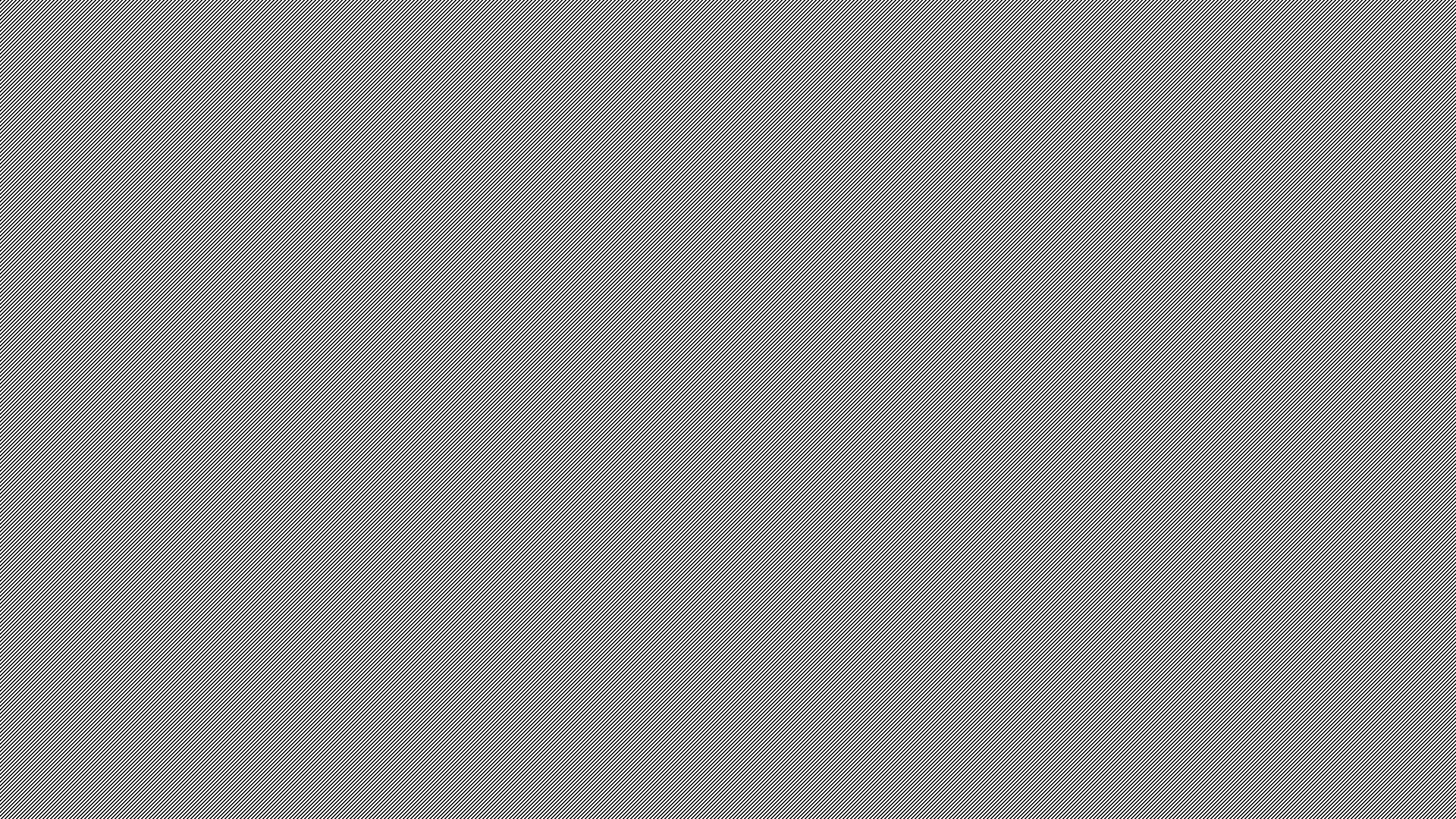 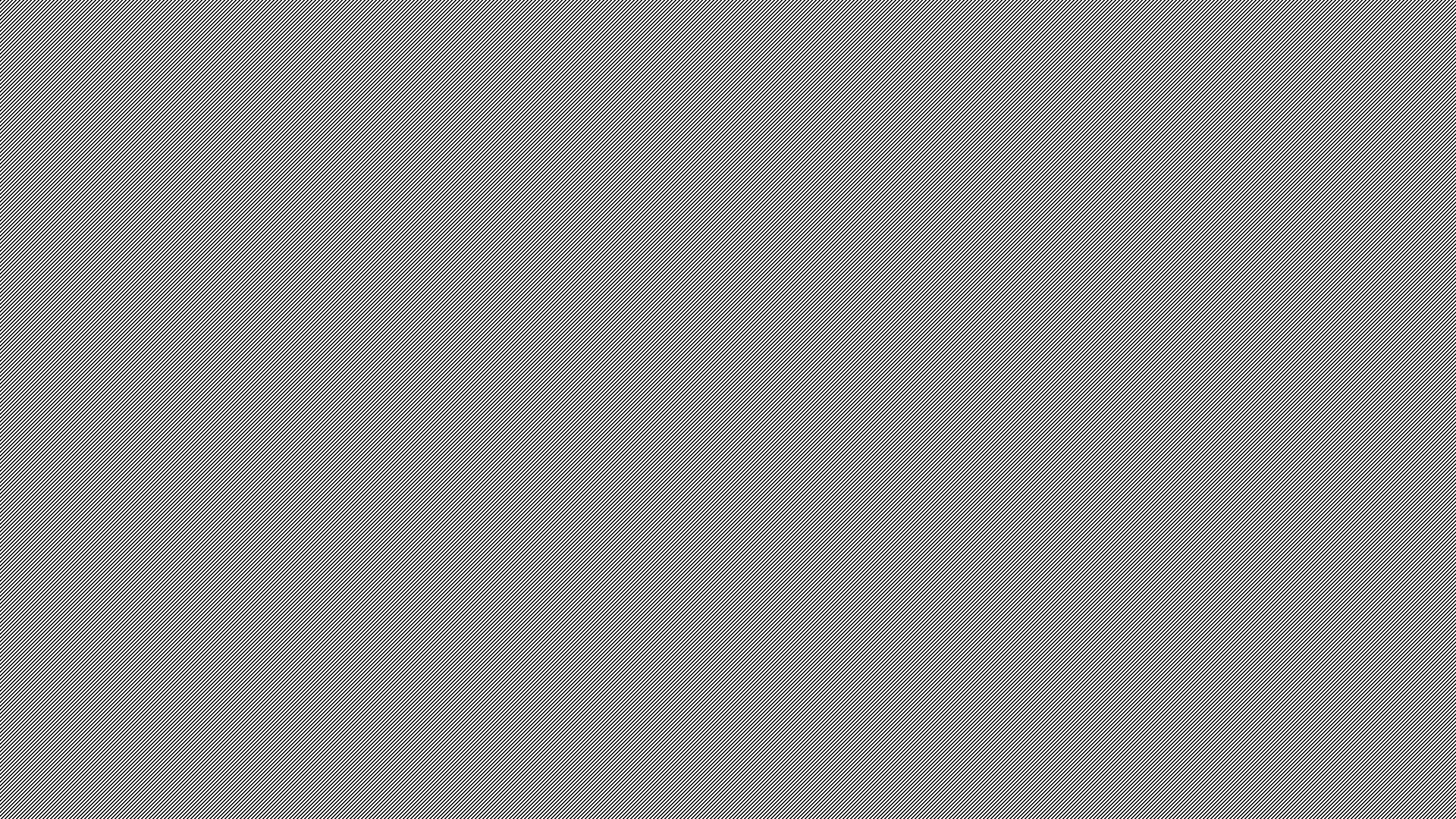 Introduction
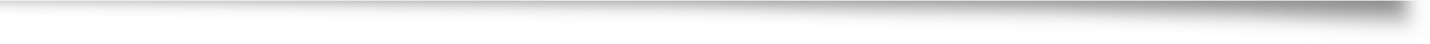 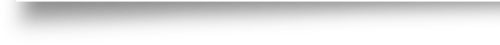 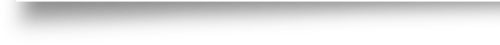 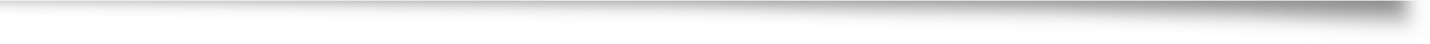 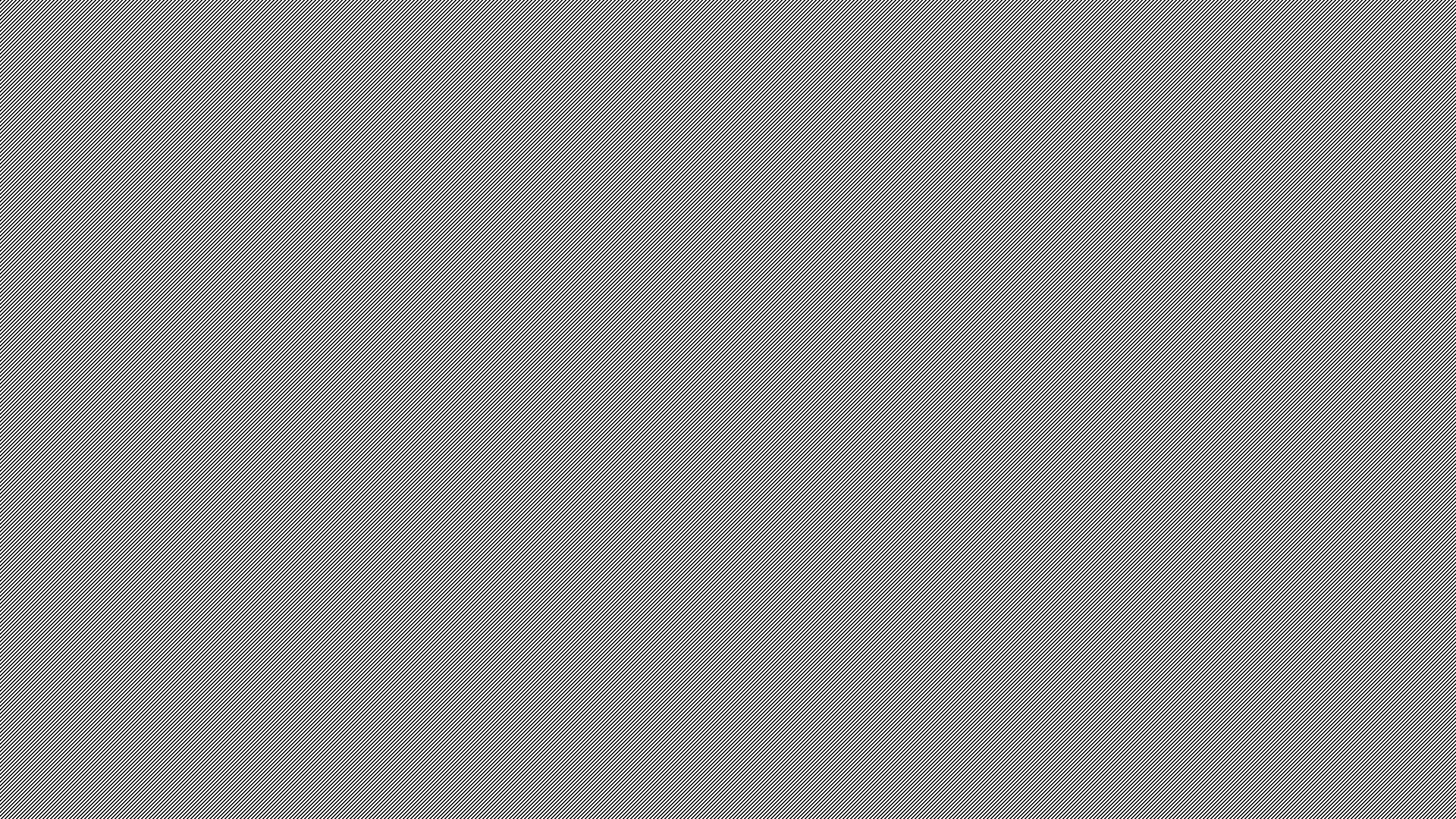 Background
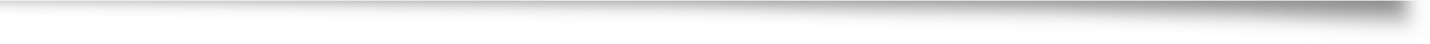 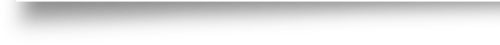 [Speaker Notes: Background:
1. Homeschooling Trends:
Homeschooling is a prominent educational alternative, with a significant increase from 1.1 million students in 2003 to 2.3 million in 2016.
Reflects a shift in educational preferences and parental involvement.

2. Rise of Christian Homeschool Co-ops:
Christian homeschool co-ops are on the rise, indicating a desire for community-based education aligned with shared religious values.
Co-ops involve collaboration, sharing resources, expertise, and communal learning experiences with Christian values.

3. Importance of Cognitive Development:
Cognitive development during middle childhood and adolescence is crucial for shaping academic achievements and lifelong learning skills.
Home and co-op learning environments, especially those with religious values, can profoundly impact cognitive growth.
The research aims to explore developmental implications of Christian homeschool co-op participation, focusing on cognitive abilities during critical developmental stages.]
Discussion Questions
[Speaker Notes: Background:]
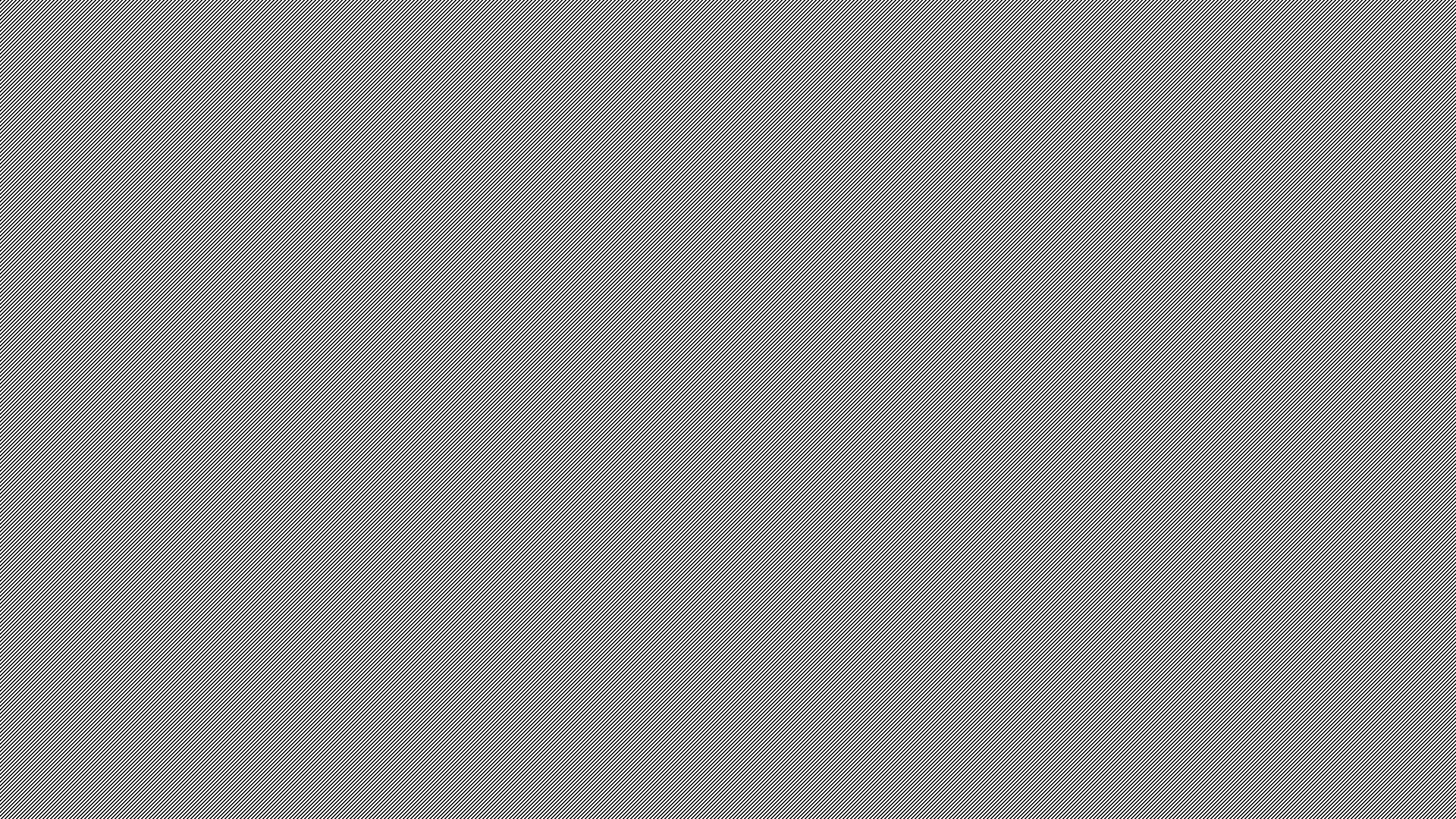 Problem Statement
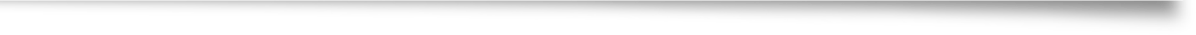 [Speaker Notes: Problem Statement:
1. Questions Raised by Prevalence:
Increasing homeschooling, especially in Christian co-ops, raises questions about its impact on cognitive abilities.
Investigating the potential impact on cognitive development during middle childhood and adolescence is crucial for evaluating the effectiveness of this educational approach.

2. Significance for Educational Outcomes:
Cognitive development is a cornerstone of educational success and lifelong learning.
Examining the developmental implications provides insights into the effectiveness of Christian homeschool co-op participation in nurturing crucial cognitive skills.

3. Essential Consideration for Decision-Making:
Investigating the potential influence of Christian homeschool co-op participation becomes essential for educators, policymakers, and parents making informed decisions about educational approaches.
Recognizes the practical consideration for shaping educational policies and practices as homeschooling and co-operative education gain traction.]
Discussion Questions
[Speaker Notes: Problem Statement:]
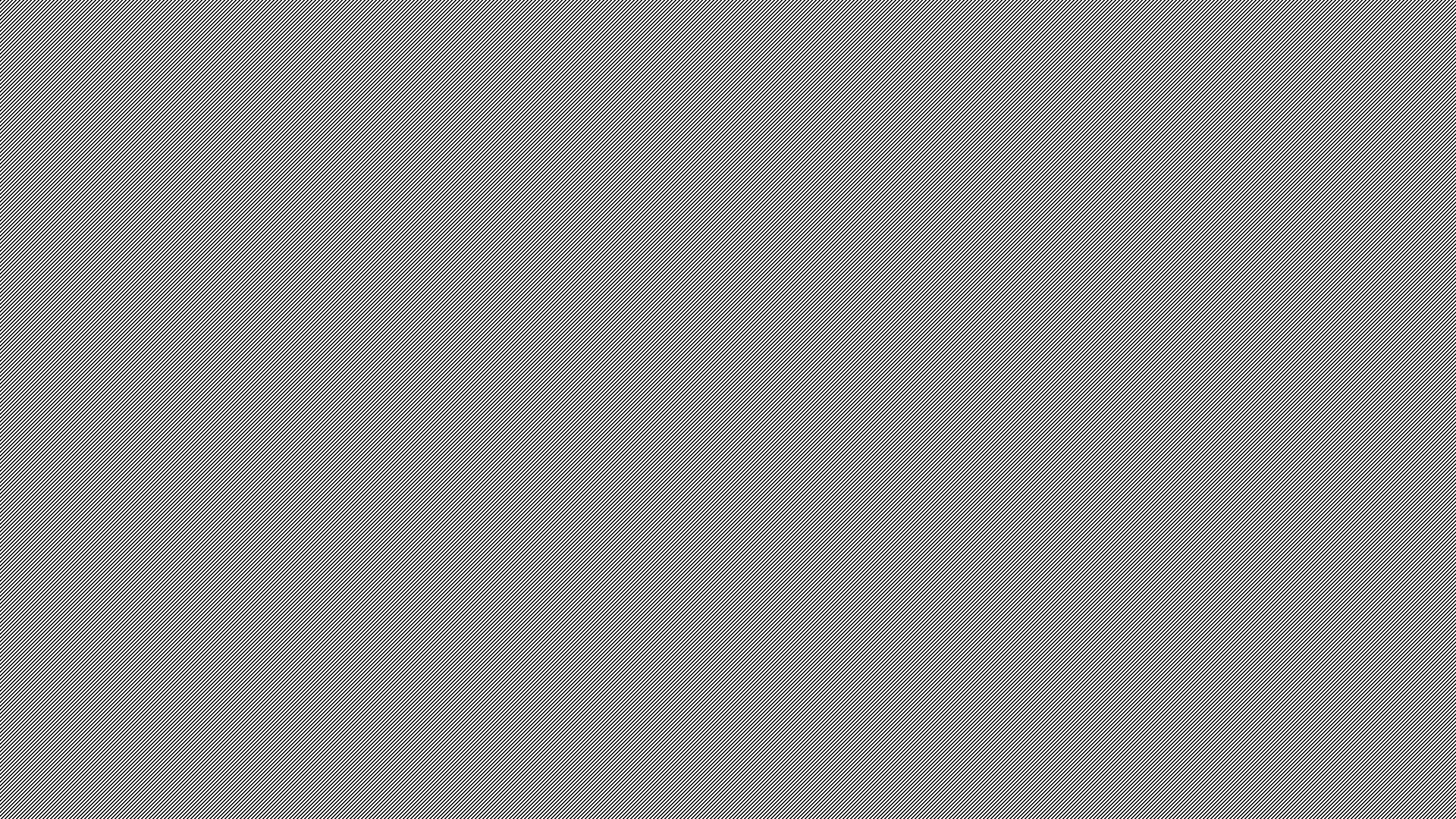 Research Question
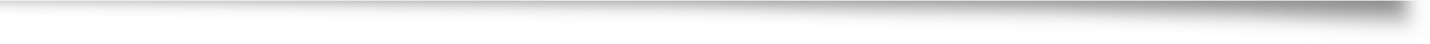 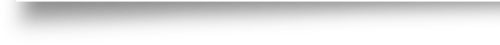 [Speaker Notes: Research Question and Hypotheses:
1. Focus of the Study:
Investigating the developmental implications of Christian homeschool co-op participation during middle childhood and adolescence, specifically examining cognitive abilities.
Research question: What are the developmental implications of Christian homeschool co-op participation during middle childhood and adolescence, with a specific emphasis on examining cognitive abilities?]
Hypotheses
[Speaker Notes: 2. Research Hypotheses:
Alternative Hypotheses (H1): 
   Participation in Christian homeschool co-ops is associated with significantly different cognitive development outcomes compared to non-Christian co-ops.
   Cognitive outcomes may vary between middle childhood and adolescence in Christian homeschool co-op participation.
Null Hypotheses (H0): 
   No significant difference in cognitive development outcomes between Christian and non-Christian homeschool co-ops.
   No significant difference in cognitive outcomes between Christian homeschool co-op participation during middle childhood and adolescence.]
Discussion Questions
[Speaker Notes: Research Question and Hypotheses:]
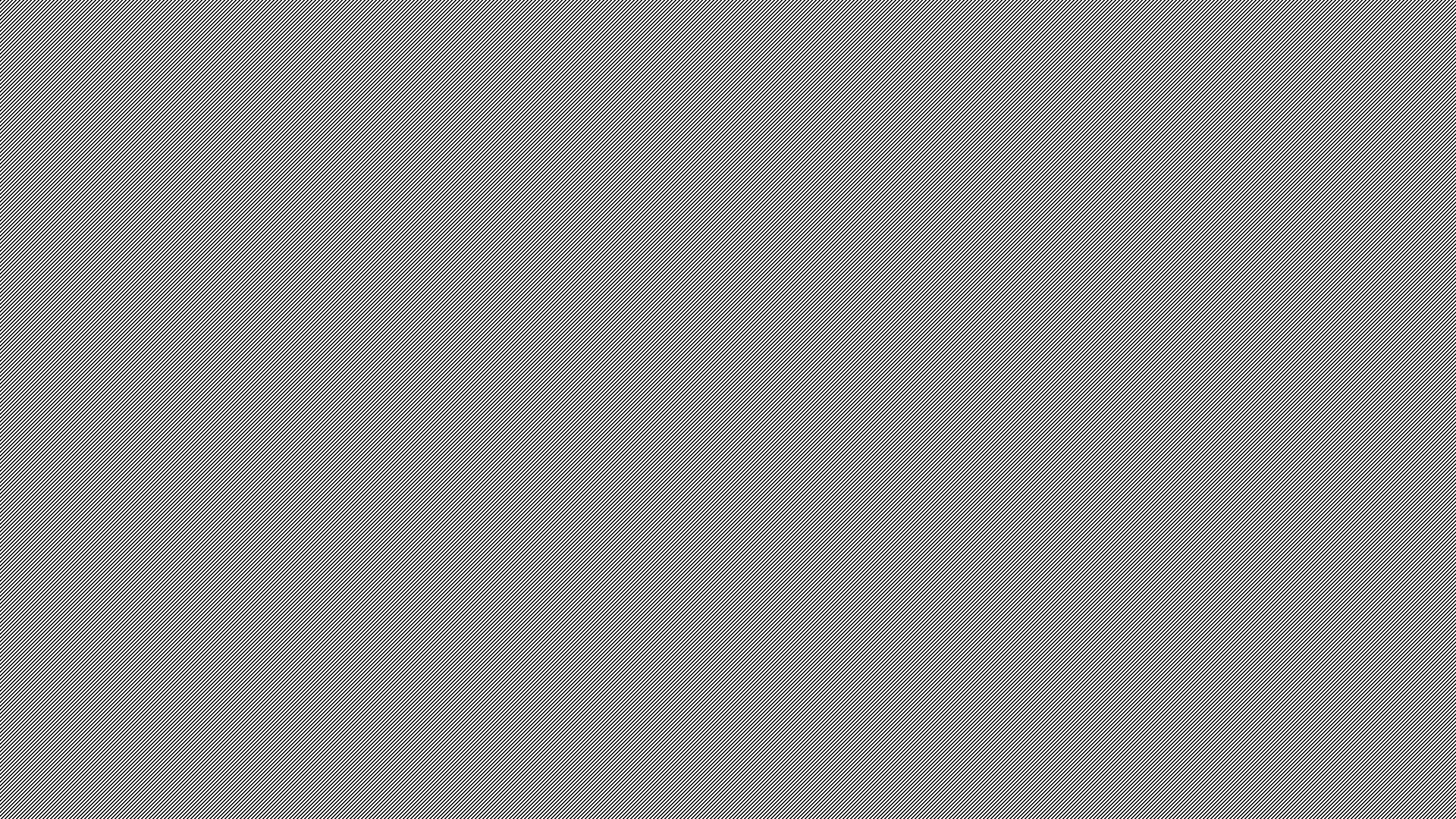 Definitions
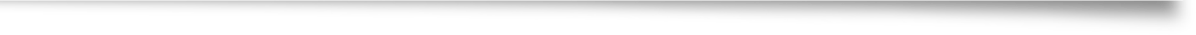 [Speaker Notes: Definitions :
1. Definitions:
Christian homeschool co-ops are collaborative initiatives integrating religious values into educational practices.
Cognitive development refers to acquiring and refining cognitive skills crucial for learning.]
Limitations
[Speaker Notes: Limitations:

2. Limitations Acknowledged:
Generalization caution: Findings may not be universally applicable.
Selection bias: Participants may self-select based on specific motivations, impacting generalizability.
External factors: Not all external influences on cognitive development may be accounted for.
Temporal factors: The study captures a snapshot, not long-term effects.
Instrument limitations: The chosen measurement tool may have inherent constraints.

By recognizing these limitations, the study aims to provide a nuanced interpretation, fostering a more accurate understanding of the developmental implications of Christian homeschool co-op participation on cognitive abilities.]
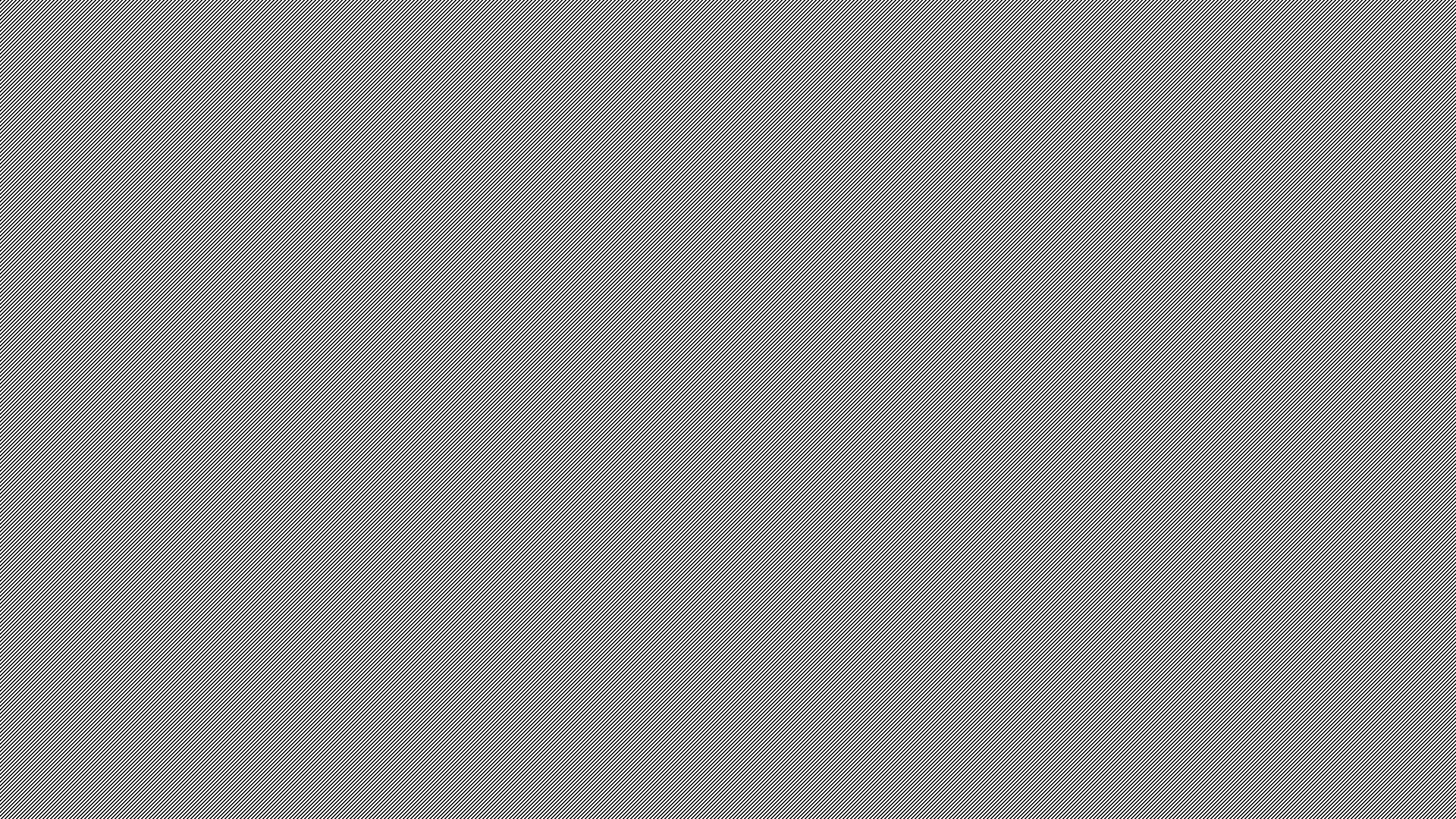 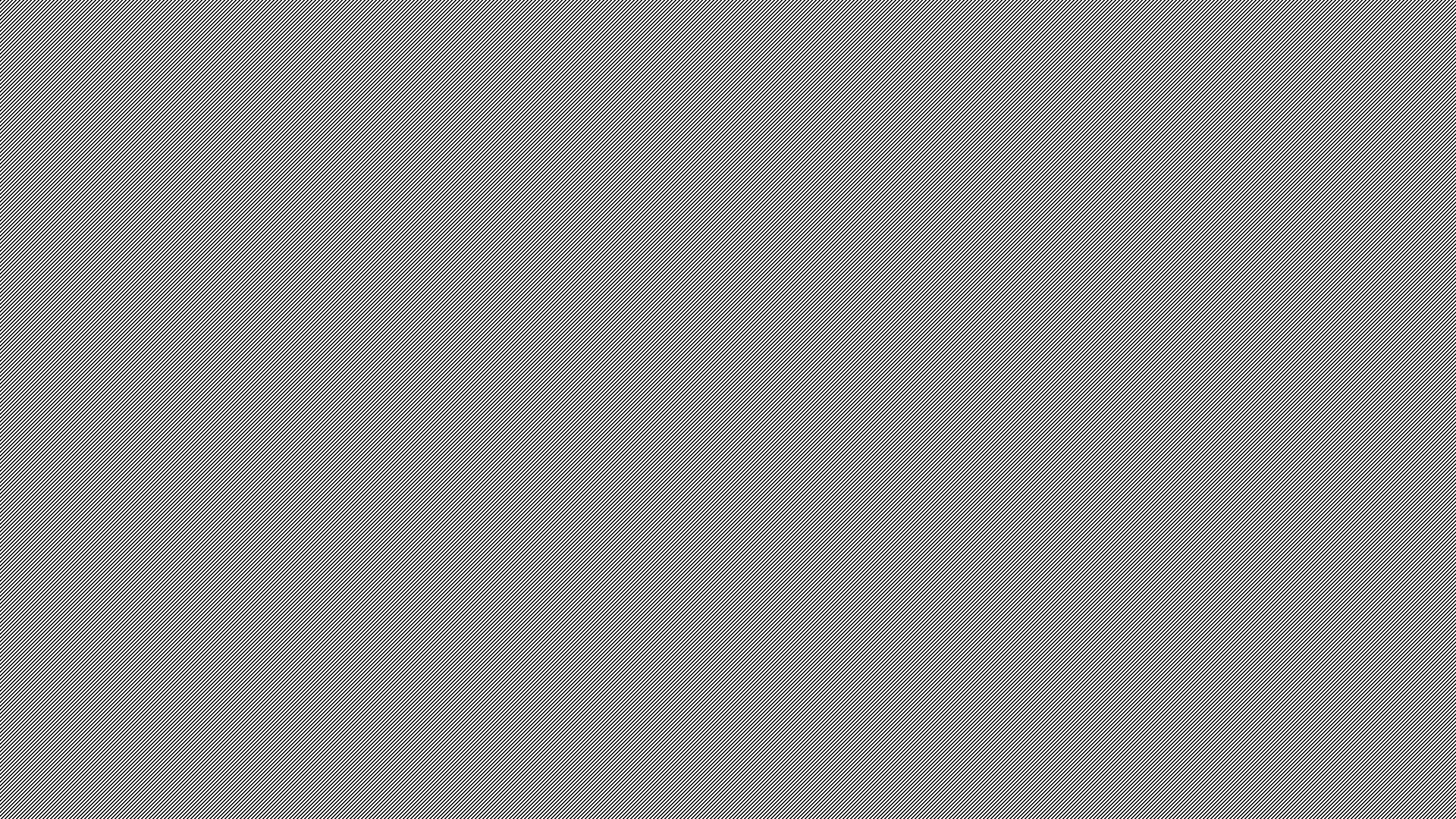 Literature Review
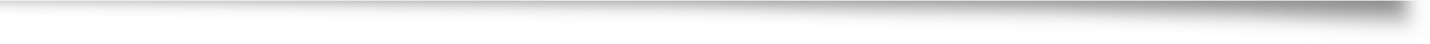 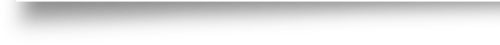 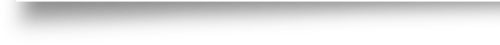 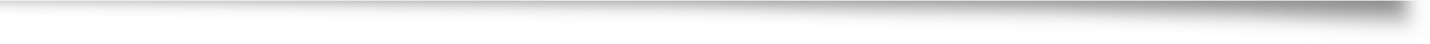 [Speaker Notes: Disclaimer: Intentionally did NOT use Scripture in this paper because I’m trying to appeal to the logic of non-Christians too. 

I would probably add an additional section to the lit review to discuss what the Bible has to say about this topic. 

Purpose of study: use math to PROVE that not only is homeschooling BETTER, that having God involved in your homeschooling (or schooling in general) is the BEST for your children as well as your family. Could only find TWO articles that I felt relate to my topic.]
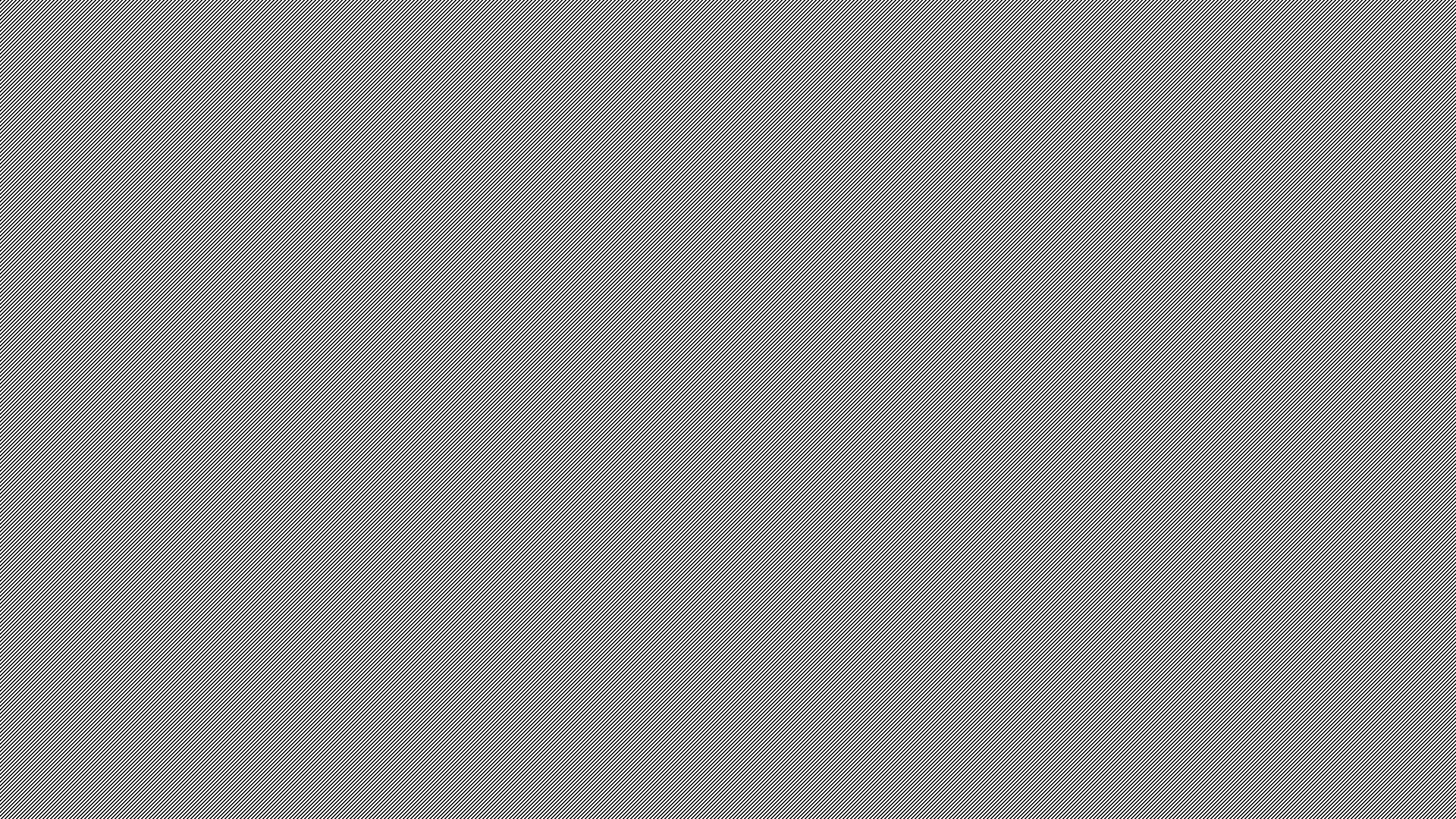 Cognitive Development in Homeschooling
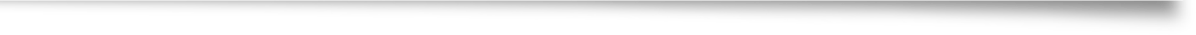 [Speaker Notes: Literature Review:
1. Cognitive Development in Homeschooling:
Homeschooled students outperform counterparts in academic achievement tests.
Lack of standardized curricula in homeschooling may lead to variations in cognitive outcomes.



Paste lit review paragraphs into here!]
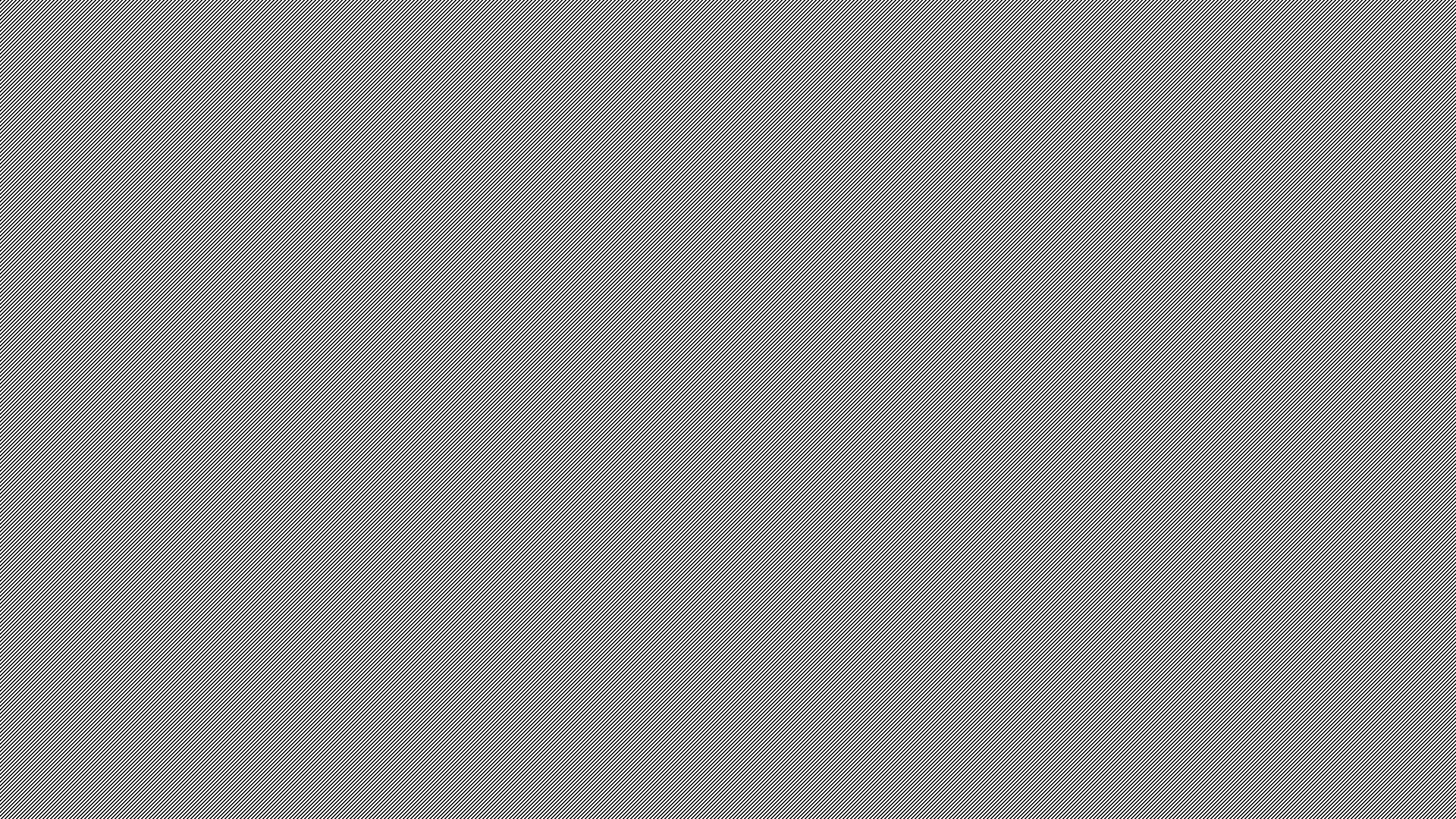 Christian Homeschool Co-ops and Cognitive Development
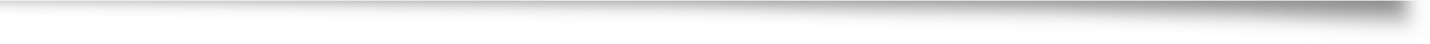 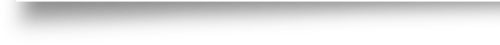 [Speaker Notes: 2. Christian Homeschool Co-ops and Cognitive Development:
Gap in research on cognitive outcomes of Christian homeschool co-op participation.
Need for a qualitative study to explore unique educational philosophies and teaching methods.]
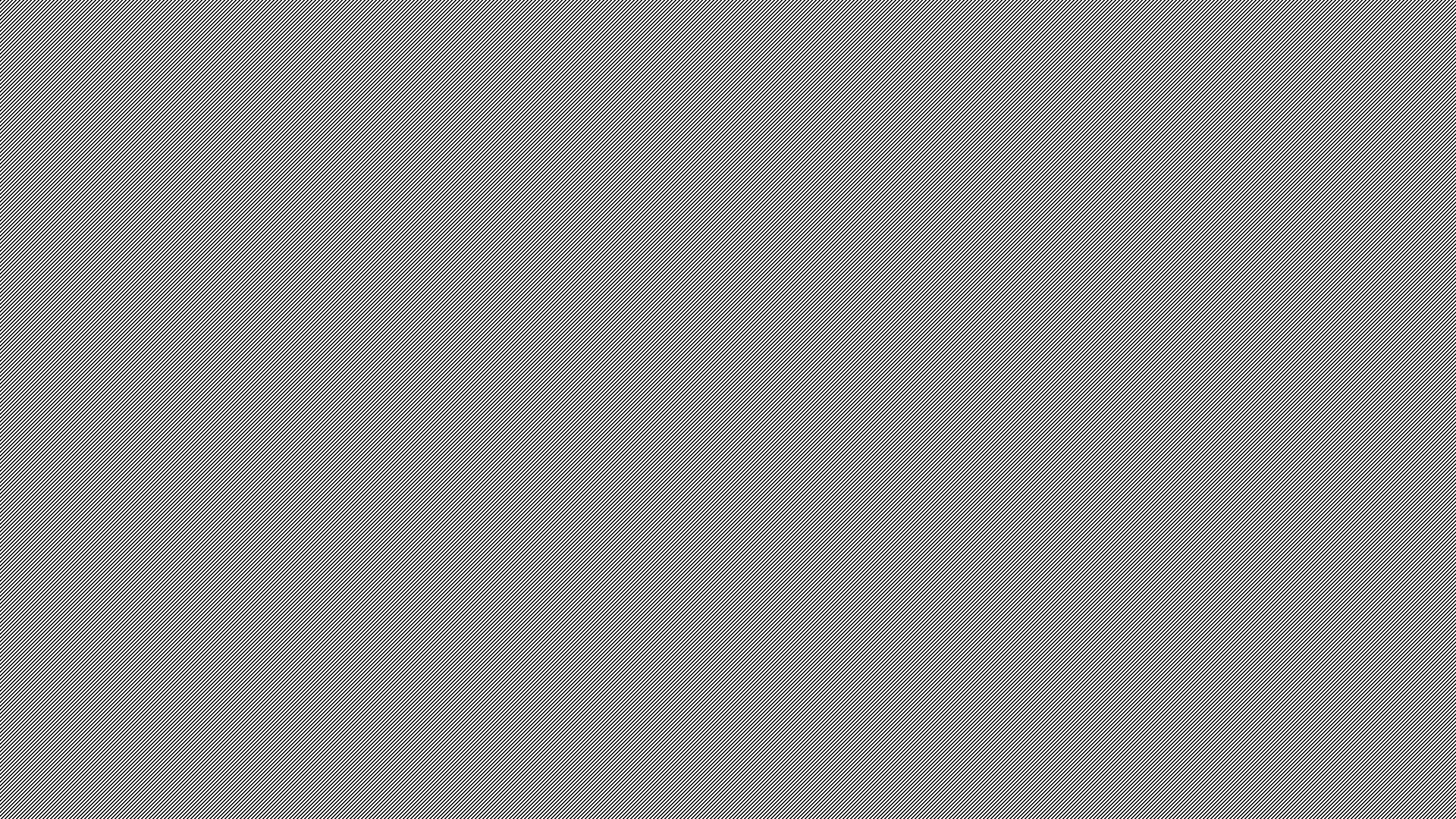 Gaps in the Literature
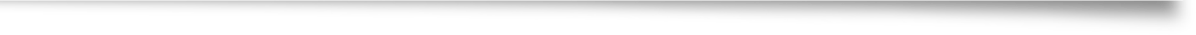 [Speaker Notes: 3. Gaps in the Literature:]
Discussion Questions
[Speaker Notes: Literature Review:]
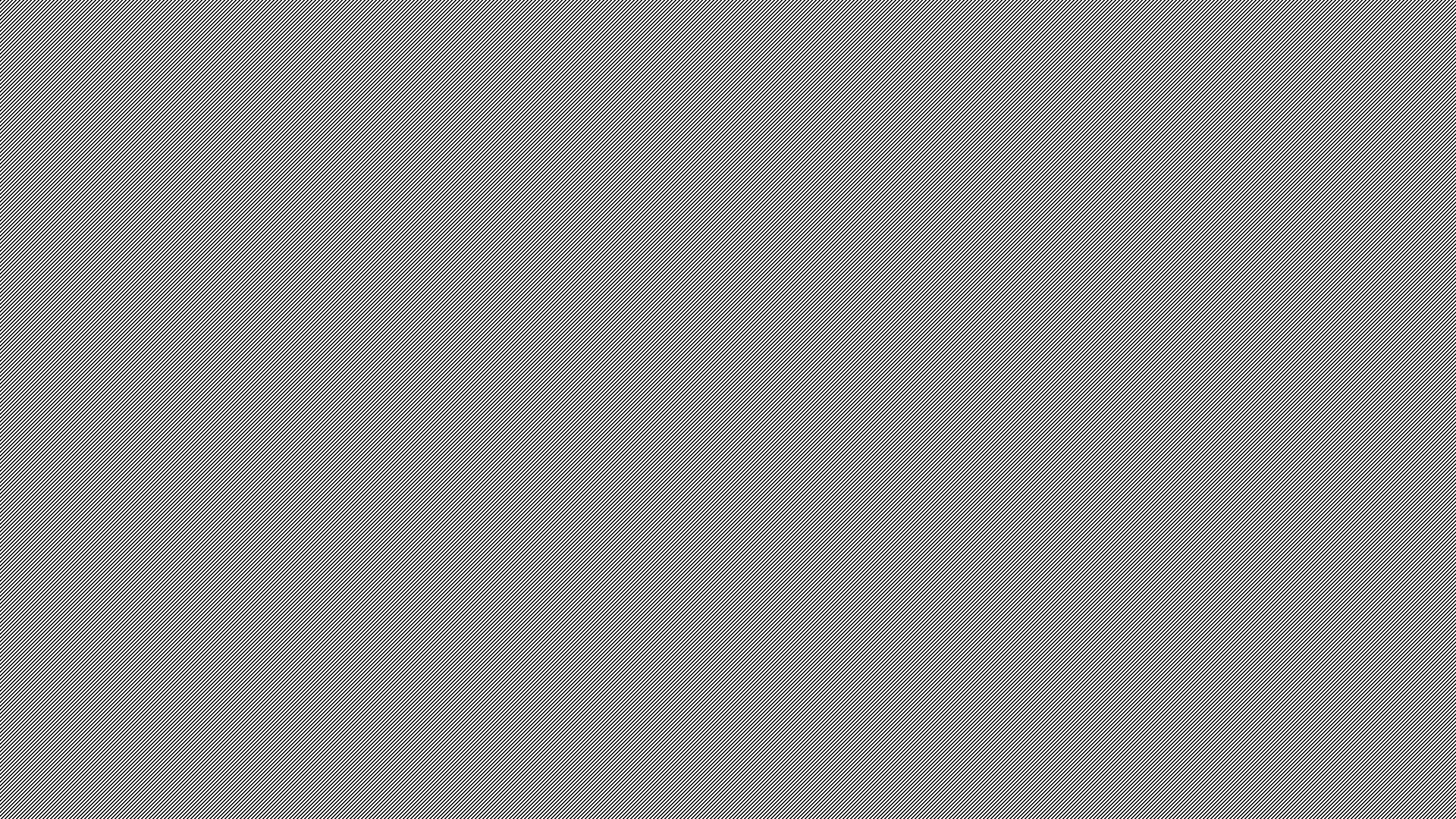 Current Study's Contribution
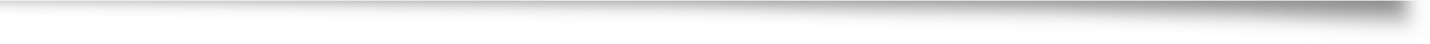 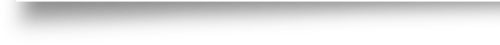 [Speaker Notes: 4. Current Study's Contribution:
Aims to fill the gap by focusing on Christian homeschool co-ops and their influence on cognitive development.
Incorporates a longitudinal design and a mixed-methods approach for a comprehensive exploration.]
Discussion Questions
[Speaker Notes: Current Study's Contribution:]
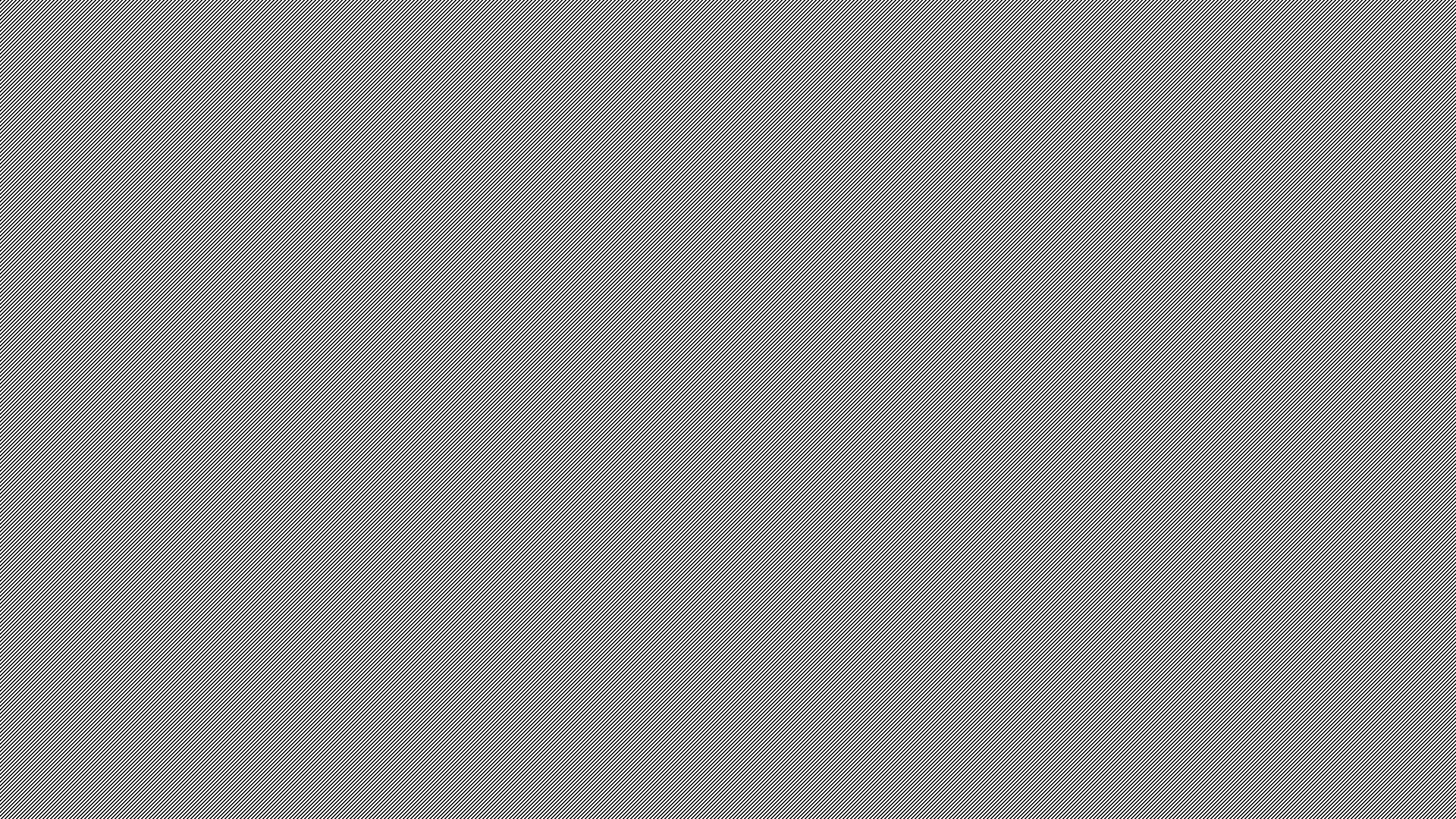 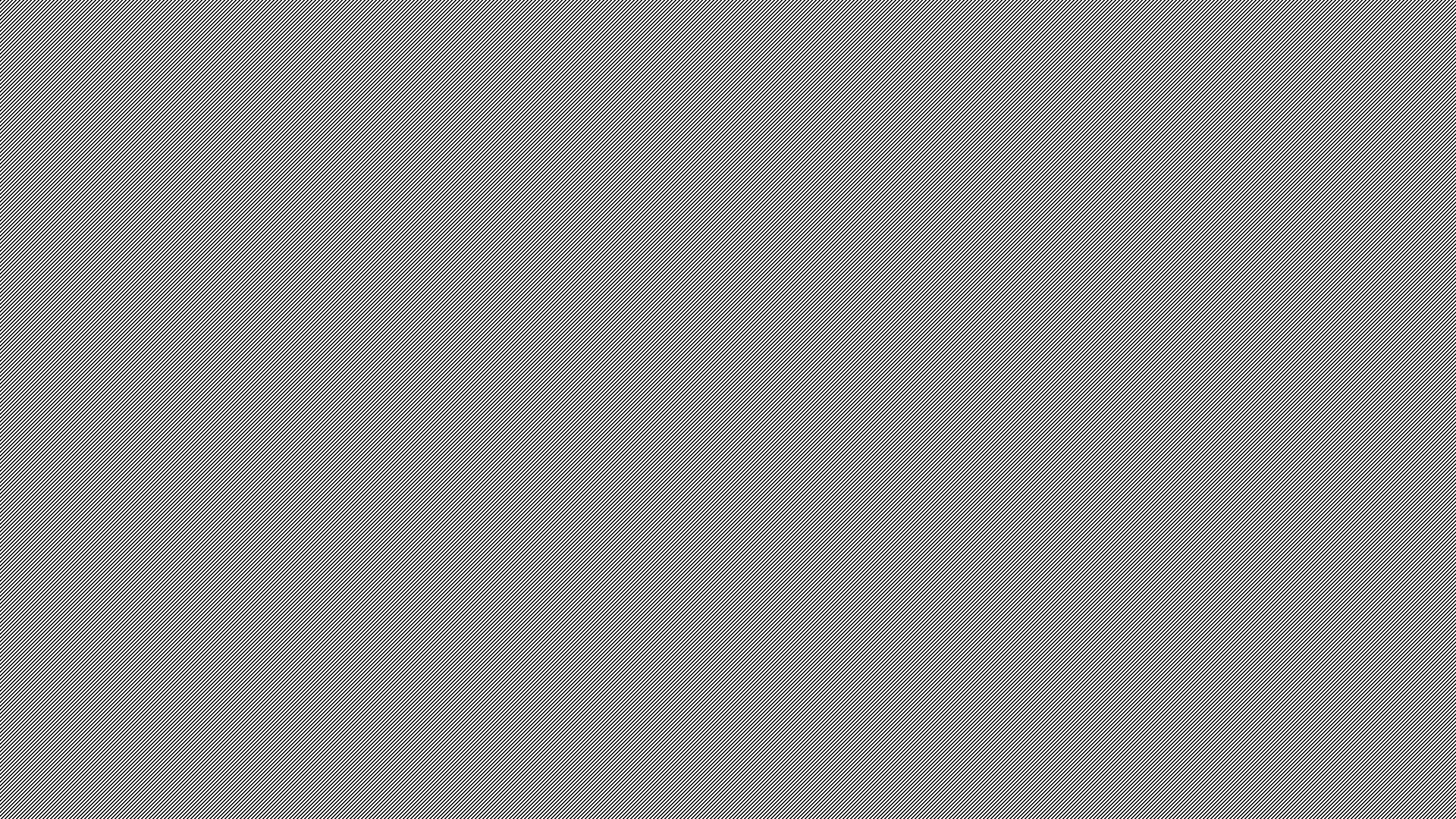 Methodology
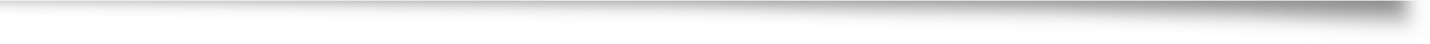 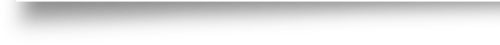 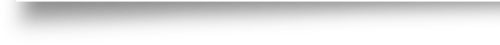 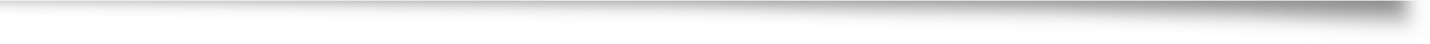 [Speaker Notes: Is this the right name/word for this section?]
Research Design
[Speaker Notes: Alignment with Study's Objective


 Research Method:
1. Hybrid Approach:
Integrating quantitative and qualitative methods for a comprehensive exploration.
Quantitative methods for structured examination, qualitative for nuanced understanding.

2. Alignment with Study's Objectives:
Aligns with objectives of determining statistical differences and gaining deep understanding of factors shaping cognitive outcomes.
Reflects complexity of research question, acknowledging the need for diverse perspectives.]
Discussion Questions
[Speaker Notes: Research Method:]
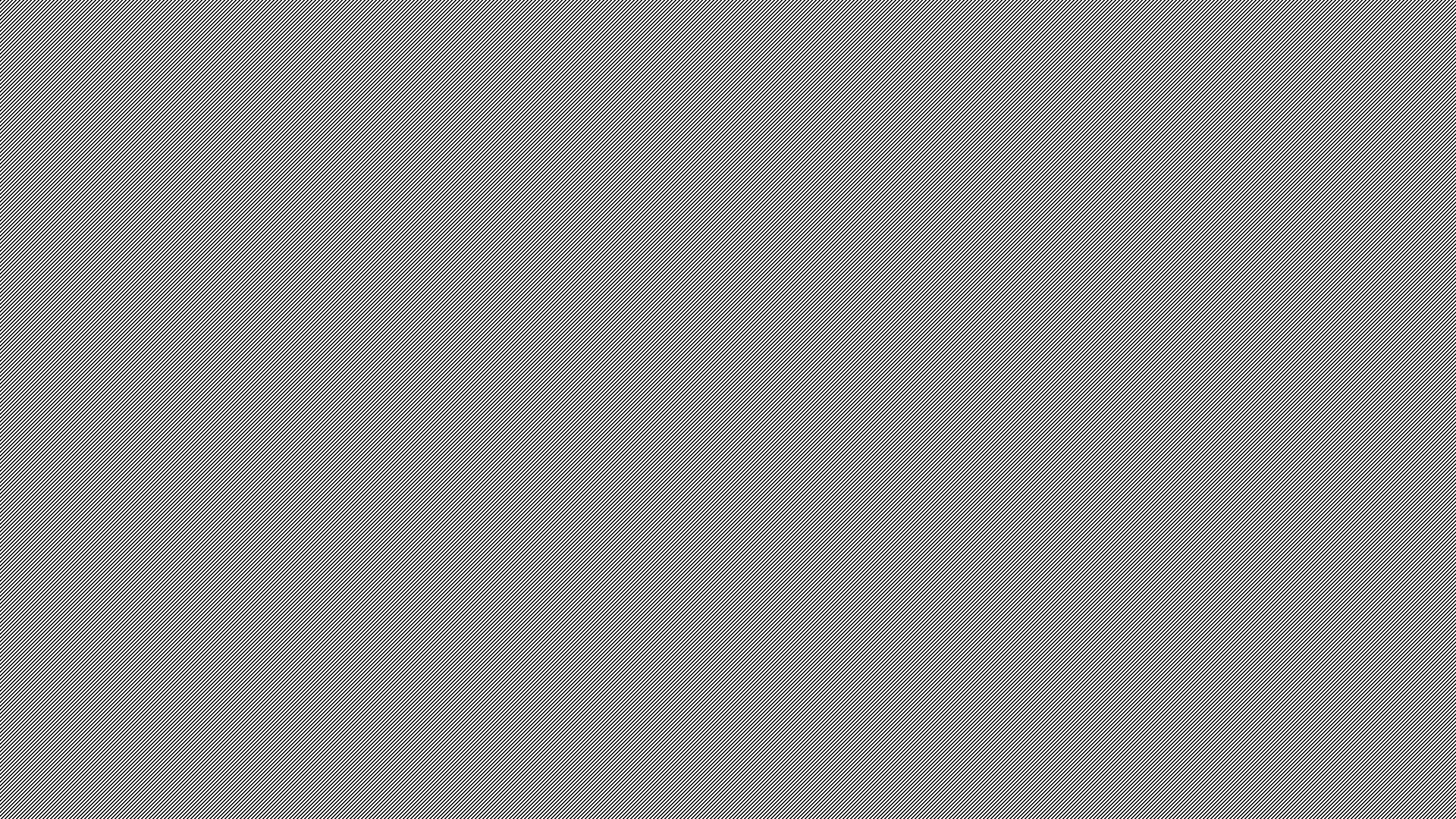 Target Population
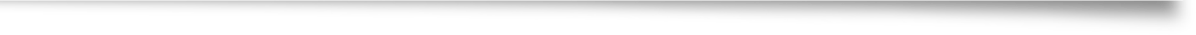 [Speaker Notes: Criteria for Participant Selection


 Description of Population/Sample:
1. Target Population:
Homeschooling participants in middle childhood and adolescence.
Inclusion of diverse regions for a representative sample.
Stratified random sampling for well-represented diversity.]
Criteria for Participant Selection
[Speaker Notes: Criteria for Participant Selection


2. Criteria for Participant Selection:
Active engagement in homeschooling.
Specific age groups: middle childhood (6-11 years) and adolescence (12-18 years).
Actively participating in Christian homeschool co-ops.
Geographic diversity to capture potential variations.]
Discussion Questions
[Speaker Notes: Description of Population/Sample:]
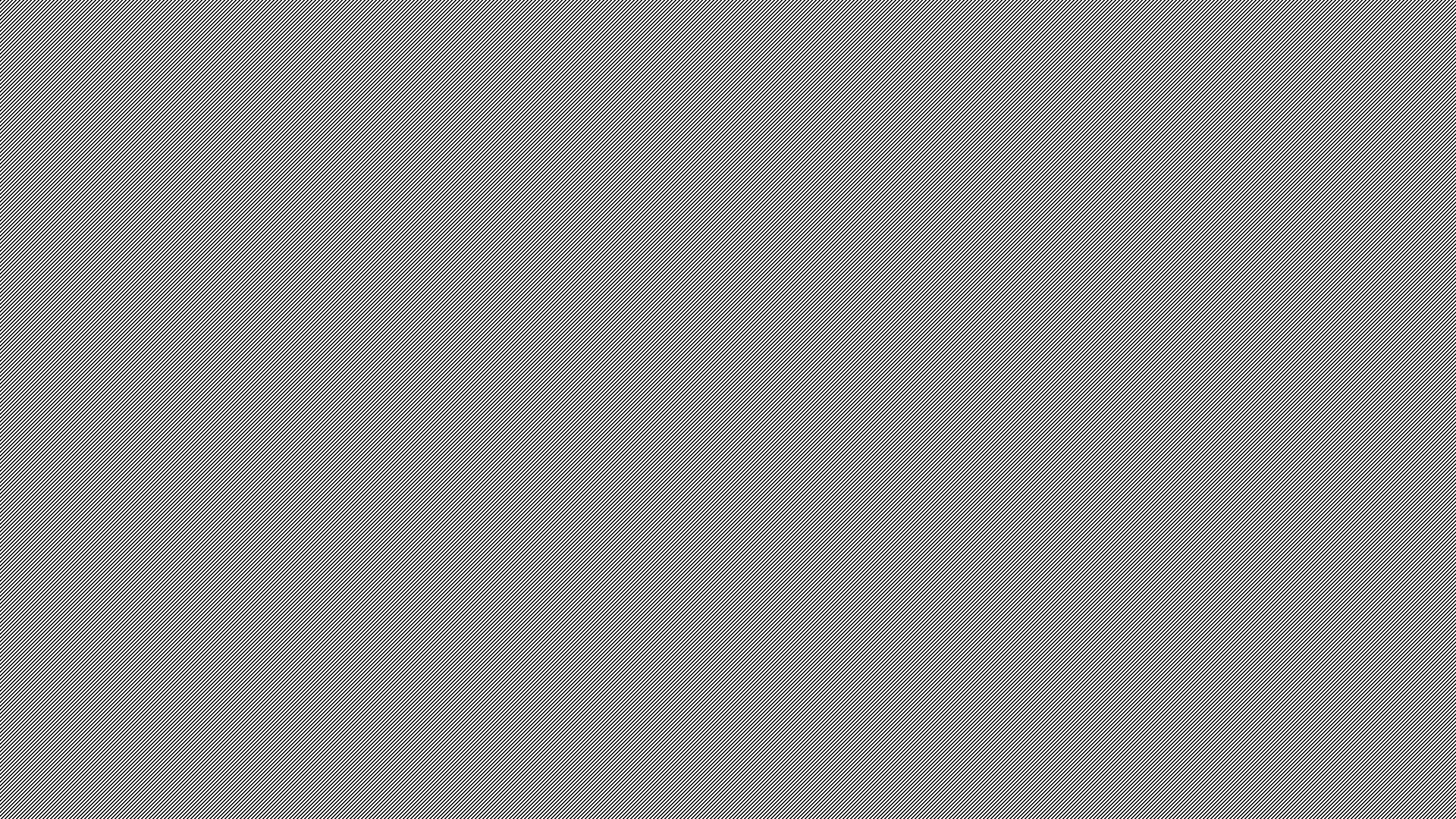 Materials (Instrument)
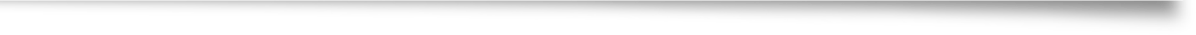 [Speaker Notes: Justification for the Instrument Choice
Reliability and Validity

 Materials (Instrument):
1. Standardized Cognitive Assessment Tools:
Utilizing age-appropriate IQ tests and academic achievement tests for quantitative data.
Ensuring reliability and validity of chosen tools.

2. Qualitative Data Collection Instruments:
Semi-structured interviews and open-ended survey questions for qualitative insights.
Comprehensive understanding through a combination of quantitative and qualitative instruments.]
Discussion Questions
[Speaker Notes: Materials (Instrument):]
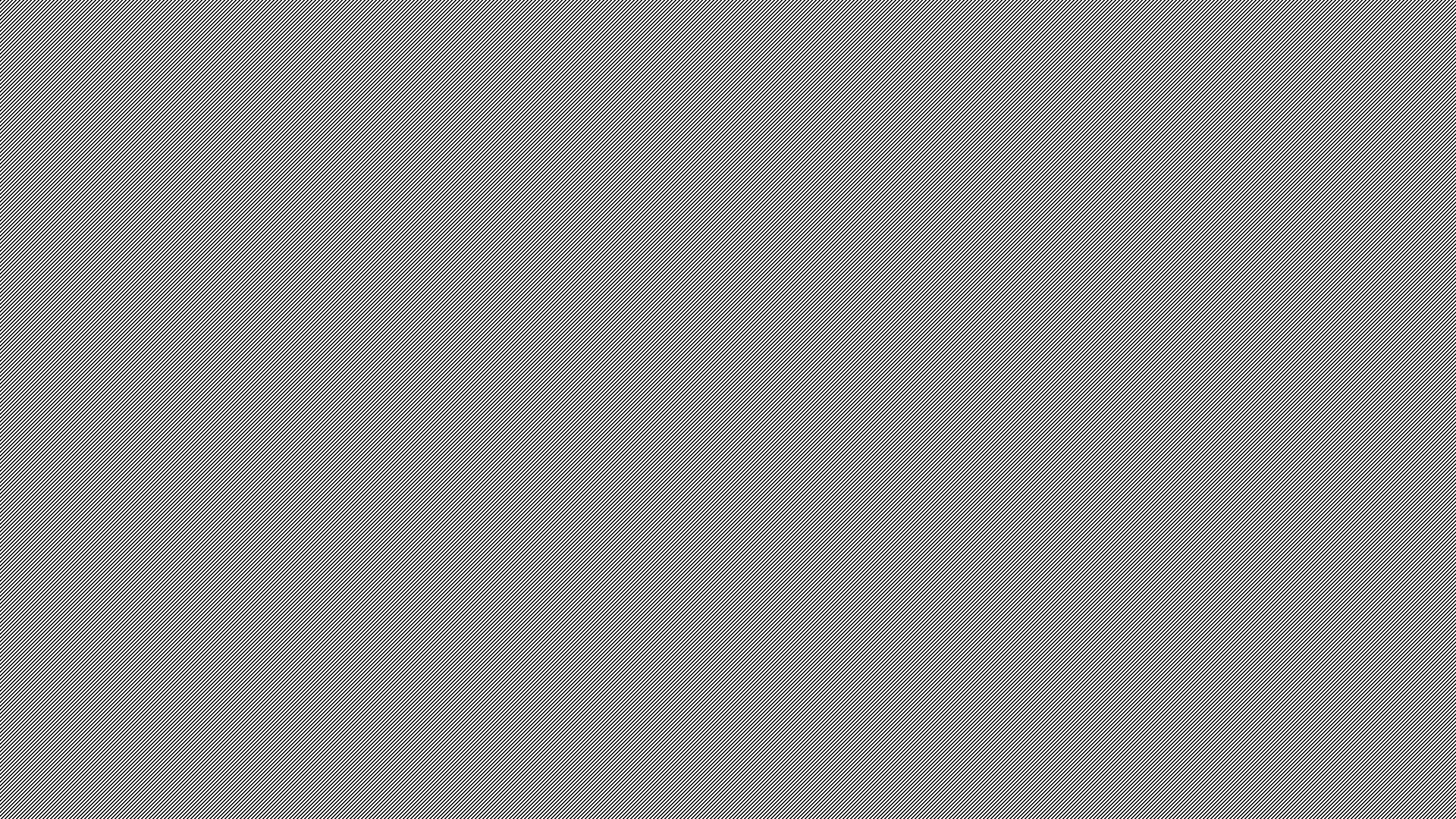 Data Analysis
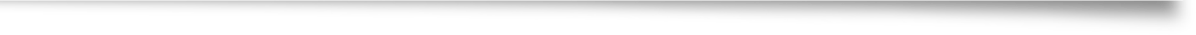 [Speaker Notes: Explanation of Chosen Analysis Methods
Addressing the Research Question
Criteria for Determining Statistical Significance


 Data Analysis:
1. Two-Tiered Methods Approach:
Quantitative statistical tests for numerical data.
Qualitative thematic analysis for rich contextual insights.
Provides a comprehensive view of the complex phenomenon.

2. Criteria for Determining Statistical Significance:
Conventional significance level of 0.05.
Balances detecting meaningful differences and minimizing Type I errors.]
Discussion Questions
[Speaker Notes: Data Analysis:]
Procedure
[Speaker Notes: Procedure:
1. Seven-Step Procedure:
Participant recruitment, sampling, data collection, ethical considerations, survey distribution, data analysis, and reporting findings.
Emphasis on ethical considerations for participant rights and confidentiality.]
Discussion Questions
[Speaker Notes: Procedure:]
Executive Summary
[Speaker Notes: Conclusion:
1. Research Objectives:
Explores developmental implications of Christian homeschool co-op participation on cognitive abilities.
Utilizes a hybrid research method for a nuanced understanding.

2. Potential Contributions:
Aims to inform educational policies and practices.
May stimulate further inquiries into broader implications of homeschooling on cognitive development.
Aspires to contribute substantively to understanding cognitive development within Christian homeschool co-ops.

3. Holistic Exploration:
Balances quantitative and qualitative approaches.
Offers a comprehensive narrative that goes beyond statistical associations.

4. Implications for Education:
 Findings could inform instructional practices and curriculum development.
Aims to enhance educational experiences for students within Christian homeschool co-ops.

5. Future Research Considerations:
Encourages further exploration of specific mechanisms influencing cognitive outcomes.
Suggests investigating long-term effects and transferability of findings to different cultural contexts.

 Overall Significance:
Addresses a crucial gap in understanding cognitive outcomes associated with Christian homeschool co-ops.
Aims for a holistic exploration that contributes to both academic discourse and practical implications for education.]
Discussion Questions
[Speaker Notes: Conclusion:]
Selected Bibliography